Презентація на тему: Видатні вчені-фізики
Підготував 
Учень 7-А класу 
Жидачівської ЗОШ №2 
Шкадар Володимир
Історія фізики
Історія фізики – це історія відкритів, кожне з яких поглиблює наше розуміння природи.
За кожним відкриттям стоїть людина, яка підіймає науку на новий щабель розвитку. 
Сьогодні ми завдячуємо їм за безліч  речей без яких не уявляємо свого життя.
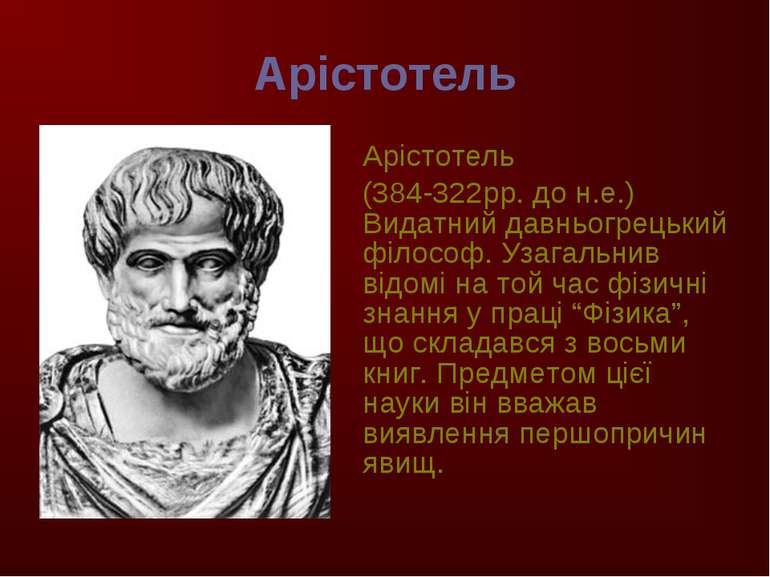 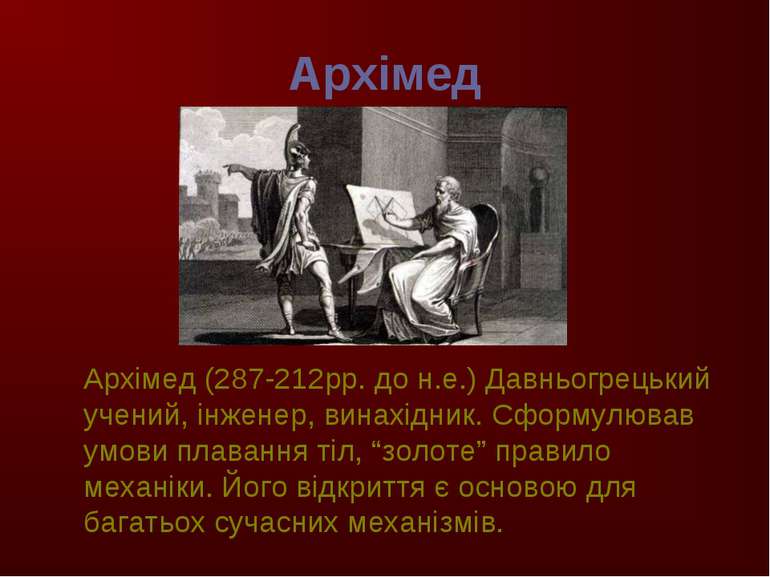 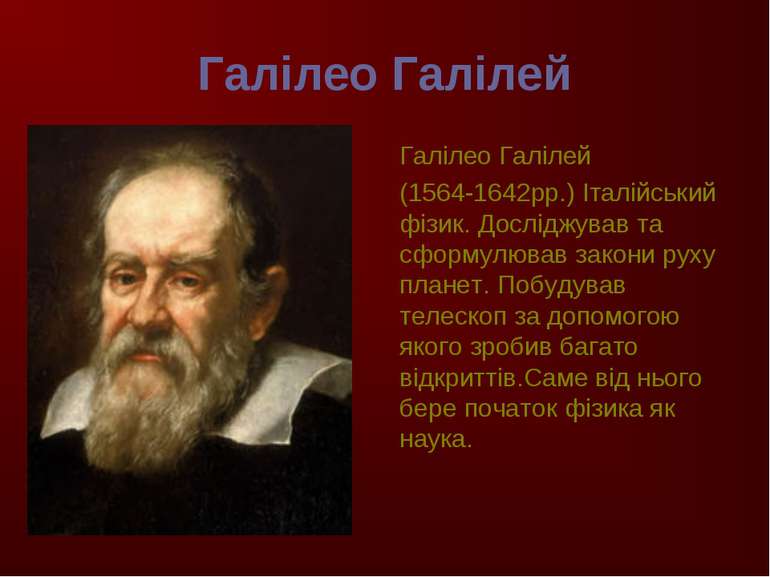 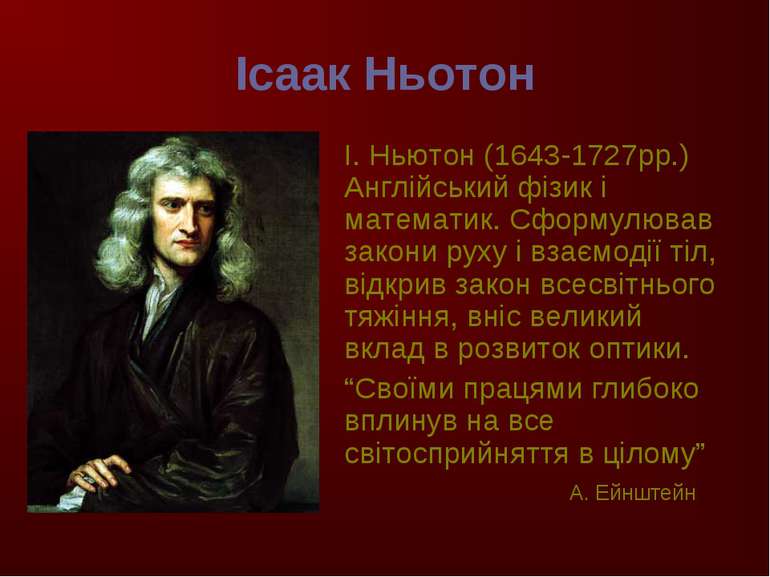 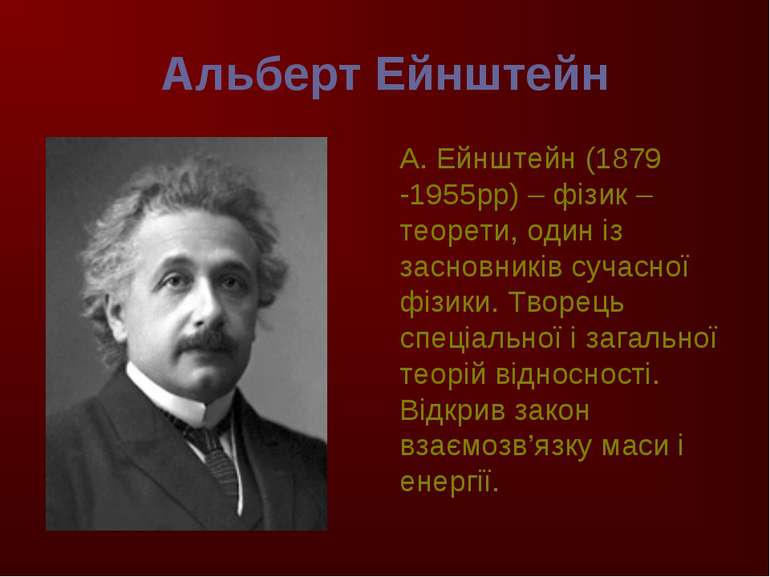 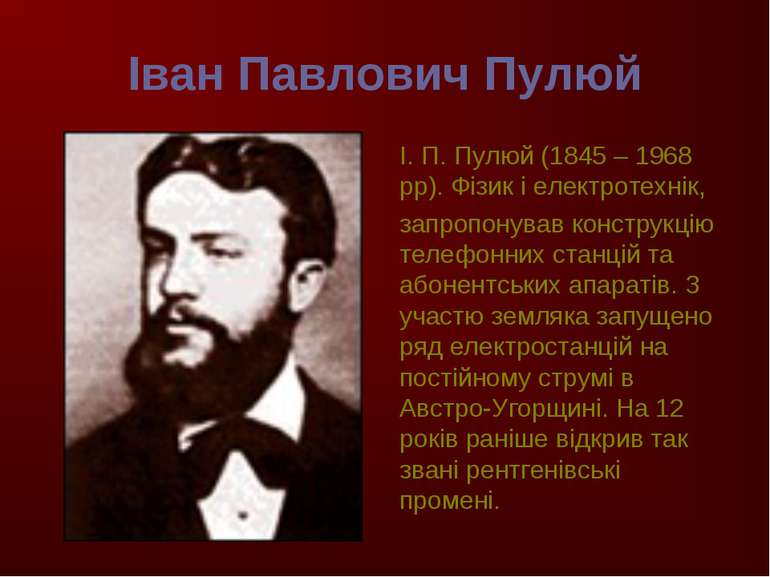 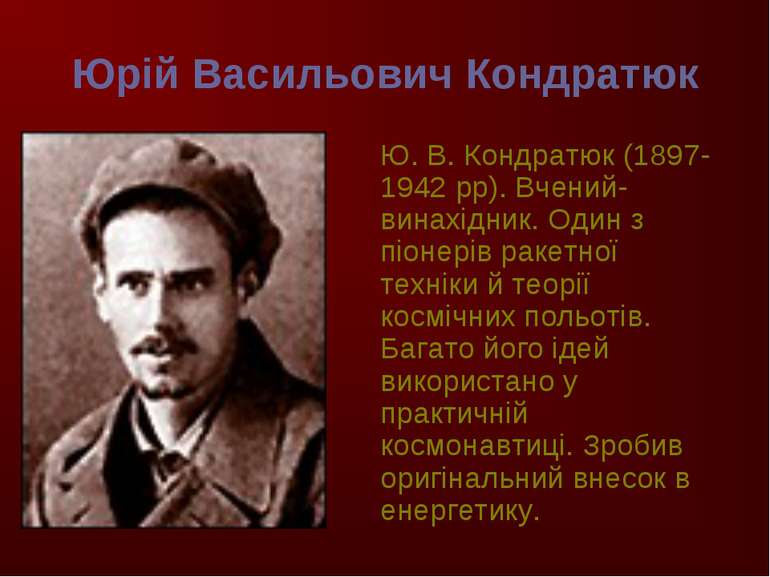 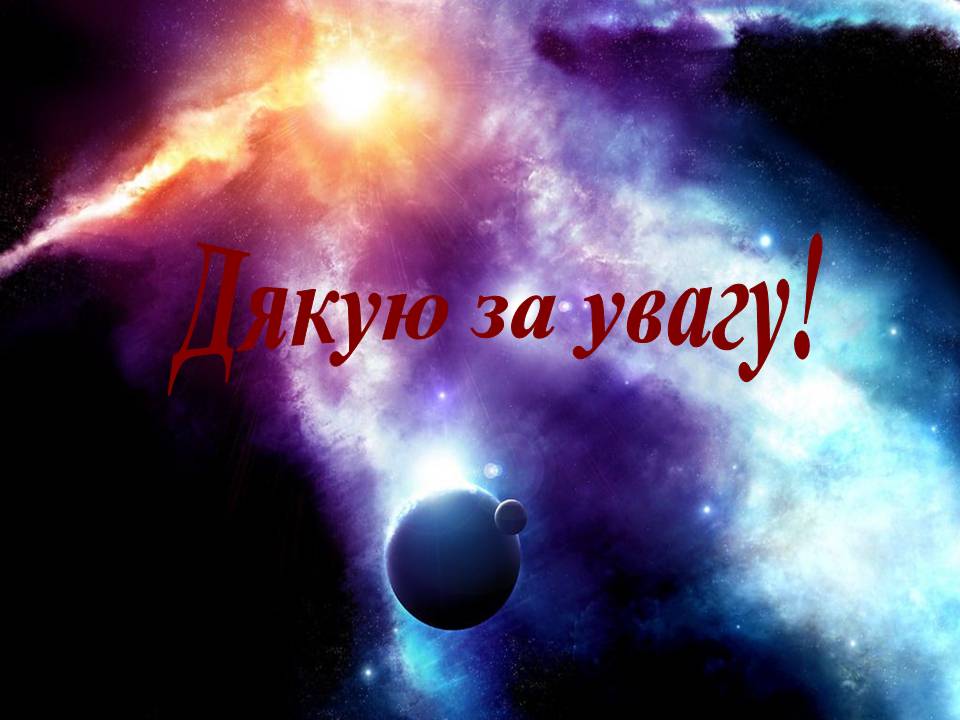